РЕКОМЕНДАЦИИ ПО ТЕХНОЛОГИИ УЧЕБНОГО ИССЛЕДОВАНИЯ
УШАКОВ А.А.
ТЕМА: Подготовительный период в исследовательской работе. Формулировка темы, целей и задач исследования. Объект, предмет и гипотеза исследования
Определение объектной области, объекта и предмета исследования
Выбор и формулировка темы, проблемы и обоснование их актуальности
Изучение научной литературы и уточнение темы
Формулирование гипотезы
Формулирование целей и задач исследования
Объектная область исследования 


это сфера науки и практики, в которой находится объект исследования (математика, биология, химия и другие учебные дисциплины)
Объект исследования 


определенный процесс или явление, носитель проблемы, то, на что направлена учебно-исследовательская деятельность
Предмет исследования
конкретная часть объекта, внутри которой ведется поиск; 
предмет исследования определяет тему работы
Тема 


это ракурс, в котором рассматривается проблема, она представляет объект изучения в определенном аспекте, характерном для данной работы
Актуальность темы 


 объяснение необходимости 
исследования темы
Проблема 


противоречивая ситуация, требующая своего разрешения, проблема определяет стратегию исследования, направление научного поиска
Гипотеза 
научно обоснованное 	предположение о непосредственно наблюдаемом явлении

	ГИПОТЕЗА ДОЛЖНА:

быть проверяемой
содержать предположение
быть логически непротиворечивой
соответствовать фактам
«Если…, то…»
«Так…, как…»
«При условии, что…»
Цель – идеальное видение результата, который направляет деятельность человека

	Цель исследования – конечный результат, которого хотел бы достичь исследователь при завершении своей работы
	- выявить…                                                          
	            - установить…
	                               - обосновать…                                                     
	                                                 - уточнить…
	                                                                - разработать…

	Задачи исследования – выбор путей и средств для достижения цели в соответствии с выдвинутой гипотезой (что необходимо сделать, чтобы цель была достигнута)
Метод – это способ достижения 	цели исследования

МЕТОДЫ



Теоретические                        Эмпирические
ТЕМА: Сбор материала и принципы работы с ним
Этапы исследования
технологический                       рефлексивный
«Банк данных» по теме исследования

- Интересные мысли 
                                           
                                   - Факты

                                               - Цифры

                                                           - Различные точки зрения

в форме карточек


в отдельной тетради
ТЕМА: Оформление результатов исследования. Формы изложения исследовательских работ. Общие требования к оформлению работ
Компоновка текстов
Редактирование целого текста
Выводы к каждой главе
Составление библиографического списка
Введение по всей
 работе
Общее 
заключение
Тезисы – сжатое перечисление основных положений и выводов исследования

- обоснование актуальности темы  
главный тезис
- аргументация, доказательства и          факты
- основные выводы

Статья – развернутое изложение содержания тезисов
ОГЛАВЛЕНИЕ

	Введение                                                                             3
	Глава 1                                                                                
	1.1                                                                                         4
	1.2                                                                                        15
	Глава 2.                                                                              
	2.1                                                                                        20
	2.2.                                                                                       25
	Заключение                                                                       28
	Список литературы                                                         30
	Приложения
	Приложение 1                                                                   32
	Приложение 2                                                                   35
Представление
 результатов
 исследования
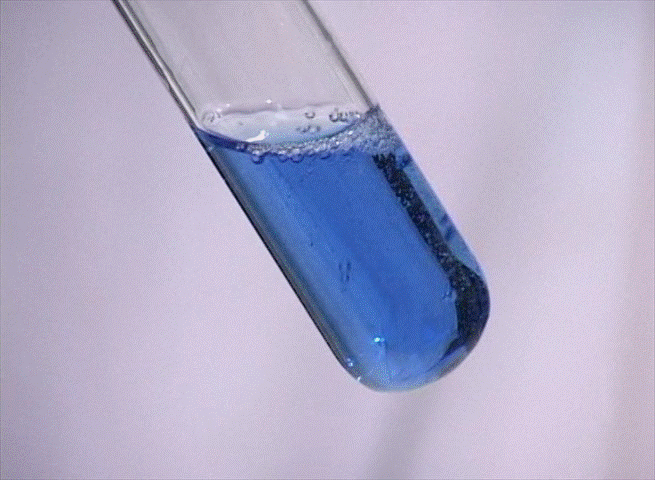 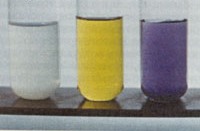